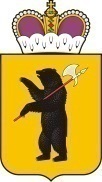 Летняя школа -2020. Виртуальный режим. 
«Школьное ПРЕобразование: вопросы приоритетов»
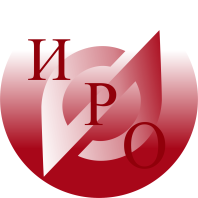 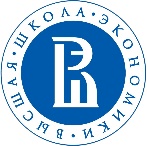 Сессия 1. ПРЕобразование приоритетов управления: как повысить эффективность школьных ресурсов?
Золотарева Ангелина Викторовна, ректор ГАУ ДПО Ярославской области «Институт развития образования», д. пед.н., профессор
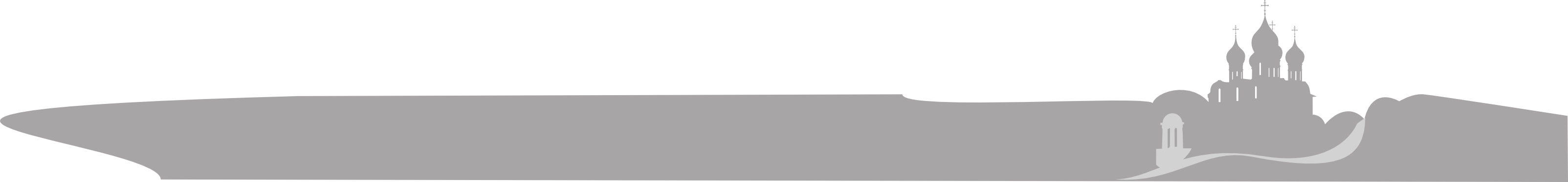 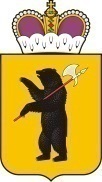 ПРЕобразование приоритетов управления: как повысить эффективность школьных ресурсов?
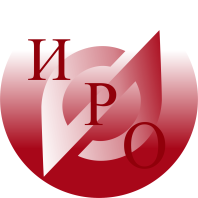 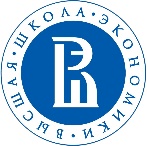 В качестве основных направлений стратегий перехода школ в эффективный режим работы рассматриваются изменения в качестве управления, в качестве преподавания, в качестве среды, что повлечет за собой изменения в качестве образования.
2
Как взаимосвязаны между собой понятия «эффективность деятельности образовательной организации» и «качество образования»?
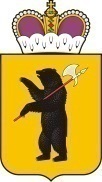 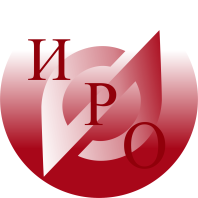 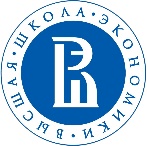 Качество образования – соответствие результатов образования целям образования в государстве, потребностям общества, ожиданиям людей
Эффективность деятельности – получение наилучшего результата с наименьшими затратами
Эффективность управления показывает, в какой мере управляющий орган реализует цели деятельности образовательной организации
эффективность организации процессов управления (создания системы условий – финансовых, кадровых, мотивационных, информационных, методических, нормативных и др.
эффективность результатов образовательной деятельности организации (результатов обучения, воспитания и развития обучающихся; сохранность контингента в школе, участие детей в олимпиадах и др.);
Эффективность процесса управления – степень рационального использования материальных, финансовых и трудовых ресурсов для достижения необходимого результата
3
Программа перехода школы в эффективный режим работы
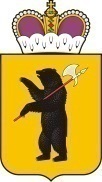 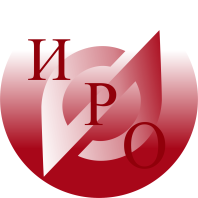 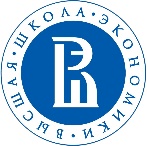 Целью перехода школы в эффективный режим работы должно быть изменение результативности деятельности организации на основе изменений в количественных и качественных характеристиках, как системы деятельности в целом, так и его отдельных компонентов и субъектов образовательного процесса (обучающихся, родителей, педагогов).
Программа перехода школы в эффективный режим работы – документ, представляющий единую, целостную модель совместной деятельности всего коллектива учреждения и определяющий исходное состояние системы (зафиксированный достигнутый уровень жизнедеятельности учреждения и проблемный анализ состояния); образ желаемого будущего состояния этой системы; состав и структуру действий по переходу от настоящего к будущему.
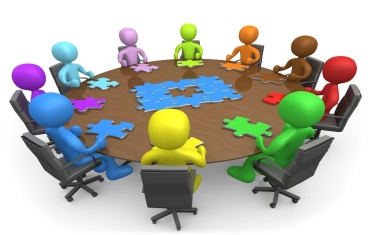 Управление процессом перевода школы в эффективный режим работы предполагает разработку и реализацию комплекса мер, направленных на повышение качества образования и определяется совокупностью показателей, характеризующих различные аспекты повышения эффективности деятельности образовательного организации
4
Критерии и показатели оценки перехода школ в эффективный режим работы
Критерий «Устойчивость образовательных результатов обучающихся на уровне начального общего, основного общего и среднего общего образования»

Группа показателей:
1.1. Группа основных показателей «Государственная итоговая аттестация –       11 класс (далее – ЕГЭ), 9 класс (далее -  ОГЭ) по предметам русский язык и математика»
1.2. Группа основных показателей «Всероссийские проверочные работы» (далее – ВПР)
1.3. Группа вспомогательных показателей «Олимпиады и конкурсы»
1.4. Группа вспомогательных показателей «Сохранность контингента»
1.5. Группа вспомогательных показателей «Достоверность»
5
Критерий «Индекс социального  благополучия школы»Показатели:
На что школа может влиять?
ИСБШ
Характеристика контингента
Количество обучающихся в общеобразовательных организациях.
Доля обучающихся с задержкой психического развития.
Доля обучающихся с умственной отсталостью.
Доля обучающихся с ограниченными возможностями здоровья (за исключением ЗПР и УО).
Доля обучающихся, для которых русский язык не является родным.
Доля обучающихся, состоящих на внутришкольном учете.
Доля обучающихся, состоящих на учете в ОДН (отдел по делам несовершеннолетних) органов внутренних дел.
Доля обучающихся, состоящих на учете в КДН и ЗП (комиссии по делам несовершеннолетних и защите их прав).
Характеристика семей
Доля обучающихся, воспитывающихся в многодетных семьях.
Доля обучающихся, воспитывающихся в неполных семьях.
Доля обучающихся, воспитывающихся в малоимущих семьях.
Доля обучающихся, воспитывающихся в семьях, где оба родителя (единственный родитель, один из родителей) имеют высшее образование.
Характеристика кадрового состава
Количество педагогических работников, работающих в ОО.
Количество учителей, работающих в ОО.
Доля внешних совместителей.
Количество обучающихся на одного учителя.
Количество обучающихся на педагога-психолога.
Количество обучающихся на социального педагога.
Количество обучающихся на педагога дополнительного образования.
Количество обучающихся на логопеда/дефектолога.
Доля педагогических работников, имеющих высшее педагогическое образование.
Доля педагогических работников, имеющих первую квалификационную категорию.
Доля педагогических работников, имеющих высшую квалификационную категорию.
Доля педагогических работников, достигших пенсионного возраста.
Доля молодых педагогических работников (до 35 лет), стаж работы которых не превышает 5 лет
Другие характеристики 
Отнесение школы к категории «малокомплектная  школа».
Расположение школы в сельской местности.
Наличие в школе подвоза обучающихся.
?
6
Группа дополнительных (вариативных) показателей  для мониторинга качества образования в школах
Группа дополнительных показателей для ШНОР:
Доля обучающихся, повысивших степень школьной мотивации. 
Доля обучающихся, их родителей и педагогов, удовлетворенных качеством условий образования в ОО.
Доля обучающихся, занимающихся по дополнительным образовательным программам
Доля педагогов школ, включенных в активные формы взаимодействия  и саморазвития (профессиональные сообщества, конкурсное движение и др.) 
Доля участников образовательных отношений, удовлетворенных материально-техническим обеспечением организации. 
Доля образовательных программ с использованием дистанционных технологий в общем пакете программ ОО.
Доля обучающихся с образовательной неуспешностью,  которым оказана  адресная поддержка
Группа дополнительных показателей для ШНСУ: 
Доля выпускников, получивших документы об образовании (обучении).
Доля обучающихся не аттестованных по итогам учебного года.
Доля обучающихся с образовательной неуспешностью, которым оказана адресная поддержка.
Доля обучающихся ОО, занимающихся по дополнительным образовательным программам.
Доля обучающихся, повысивших степень школьной мотивации. 
Доля обучающихся, включенных в работу различных органов ученического самоуправления.
Укомплектованность школы педагогическим кадрами, в том числе специалистами (психолог, логопед, дефектологи, преподаватели дополнительного образования детей, социальные педагоги).
Доля обучающихся, их родителей и педагогов, удовлетворенных качеством условий образования в ОО.
Доля педагогов школ, включенных в активные формы взаимодействия  и саморазвития (профессиональные сообщества, конкурсное движение и др.) 
Доля участников образовательных отношений, удовлетворенных материально-техническим обеспечением организации.
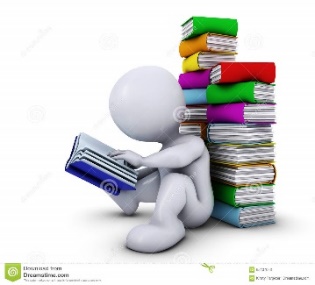 Группа показателей для оценки метапредметных и предметных компетенций педагогических работников школ:
Доля педагогов школ,  демонстрирующих прирост по метапредметным компетенциям;
Доля педагогов школ, демонстрирующих прирост по предметным компетенциям.
Школьная программа перехода в эффективный режим работы
ЦЕЛЬ: Создание условий, направленных на повышение качества образования и уровня ресурсного обеспечения школ, имеющих стабильно низкие результаты обучения и школ, функционирующих в неблагоприятных социальных условиях
Группа мер, направленных на обеспечение перехода ШНОР и ШНСУ в эффективный режим работы:
8
Фокус ПРЕобразования – 
содержание образования
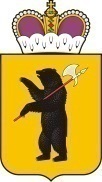 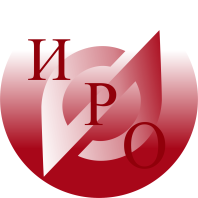 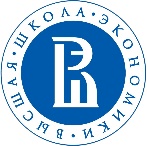 Пространства содержания образования 
(образовательная среда)
9
Фокус ПРЕобразования – 
доступность дополнительного образования
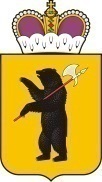 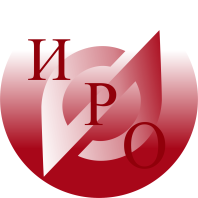 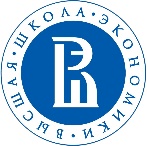 Школьное дополнительное образование становится подсистемой школы, оно связано как с урочной, так и с внеурочной деятельностью. Обучающиеся школы могут осваивать программы дополнительного образования, как в самой школе, так и в сотрудничестве с другими образовательными организациями
Внеструктурные модели - набор внеурочных объединений, не связанных друг с другом (Мозаика, Почетный гость, Гордость школы и др.)
Структурные модели - имеющие более или менее четкую организационную структуру (Клуб, Музей, Театр, Академия, Центр творчества и др.)
Под доступностью дополнительного образования, понимается:
совокупность организационных, информационных, территориальных, финансовых, академических и педагогических условий, обеспечивающих детям в комплексе объективные и субъективные равные возможности и права получить дополнительное образование.
Факторы доступности программ ДОД
10
Фокус ПРЕобразования – 
целевые группы обучающихся
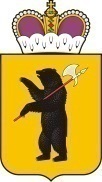 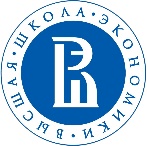 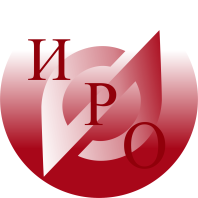 11
Фокус ПРЕобразования – 
управление педагогическим коллективом
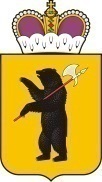 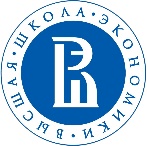 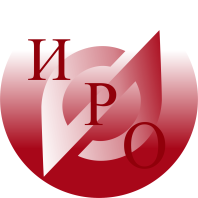 На решение вопросов повышения качества образования и перехода школы в эффективный режим работы должны быть направлены следующие функции управления педагогическим коллективом:
12
Фокус ПРЕобразования – 
непрерывное профессиональное развитие кадров
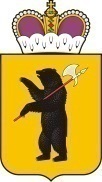 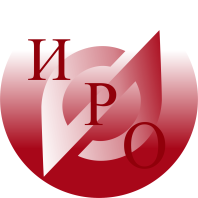 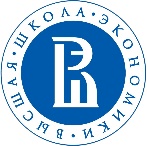 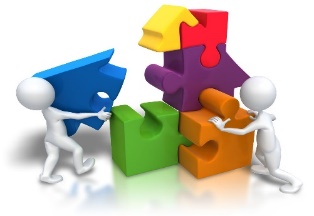 Задача – работать с  профессиональными потребностями и дефицитами педагогов
13
Фокус ПРЕобразования – 
сетевое партнерство и внешнее взаимодействие школы
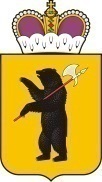 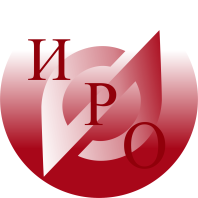 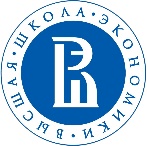 Для обеспечения перехода в эффективный режим работы предполагается решение группы задач :
Для повышения эффективности работы школы необходимо расширять перечень сетевых партнеров из числа организаций общего, дополнительного или профессионального образования,  других ведомств, а также государственно-частного партнерства
Особую актуальность приобретает взаимодействие «успешных» и «неуспешных» школ
14
Фокус ПРЕобразования – 
система условий школы
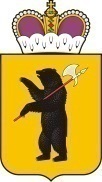 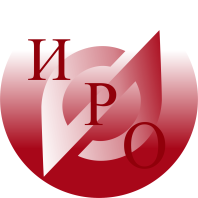 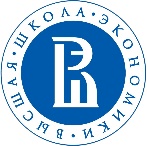 Экономические условия
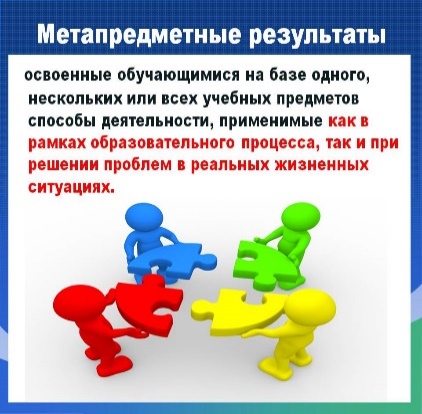 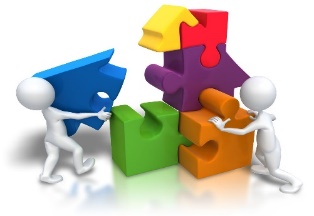 15
Фокус ПРЕобразования – 
система условий школы
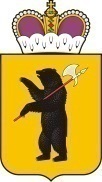 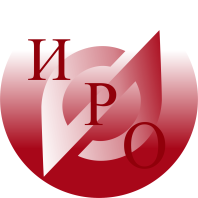 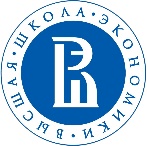 Нормативные условия
Материально-технические  условия
Информационные условия
16